TRAITEMENT D’UNE DISSECTION AORTIQUE AIGUE AVEC FENESTRATION PERCUTANEE & STENT RENAL DROIT


Dr A. Kerzmann, MD

Les rendez-vous d’automne du périphérique
Naxhelet, 6-7 octobre 2023
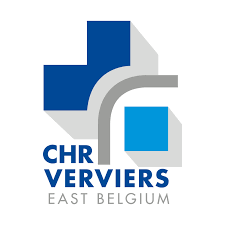 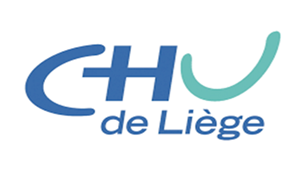 Histoire
Homme de 59 ans

Douleur interscapulaire brutale vers 18h30, avec malaise d’allure syncopale mais sans perte de connaissance

Douleur continue et assez sévère

Irradiation vers l’abdomen, en ceinture

Urgences CHBA de Seraing
Antécédents
Excès pondéral

Hypothyroïdie

Emphysème

Cure de varices bilatérale

Facteurs de risque cardiovasculaire:
- tabagisme 15 cigarillos/jour
- hypertension artérielle méconnue
Examens complémentaires
Biologie
	Hb  16,2 g/dl
	GB  12,04 103/mm3
	créatinine  1,02 mg/dl
	GFR  >60 ml/min/1,73m2
	CK  151 UI/l
	CK-MB  2,7 μg/l
	Troponine 1  <5,10 ng/l
ECG 
	normal



Angioscan thoraco-abdominal
Angioscan à J0
Diagnostic
Dissection aortique aiguë de type B selon Stanford peu compliquée
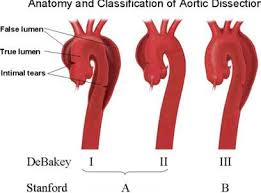 Evolution immédiate
Diminution de la douleur

Contrôle de la pression artérielle
		→ Rydene, Brevibloc, Cedocard
		→ Moxonidine, Lercanidipine, Minitran, Terazocine, Fludex
 
Pas de modification biologique et scannographique

Transfert des soins intensifs en chambre banalisée à J+4
Evolution biologique subaiguëD-dimères 	J+6: 2860 μg/l		J+10: 1107 μg/l		J+13: 901 μg/lAugmentation du taux de créatinine et chute de la GFR				J+10: 1,34 mg/dl et 54 ml/min/1,73m2				J+13: 2,09 md/dl et 33 ml/min/1,73m2				J+14: 2,26 mg/dl et 30 ml/min/1,73m2				J+16: 2,70 mg/dl et 24 ml/min/1,73m2
Angioscan à J+13
Stratégie opératoire (1)
Dissection aortique subaiguë de type B selon Stanford, compliquée d’ischémie rénale

Options thérapeutiques
→  TEVAR
→  pontage carotido-sous-clavier gauche + TEVAR
→  TEVAR + stenting de toute l’aorte
→  fenestration par laparotomie
→  fenestration percutanée
→  autres?
Stratégie opératoire (2)
Décision de faire une fenestration percutanée

Anesthésie générale

Ponction des 2 artères fémorales communes avec des introducteurs 6 F Héparine 100 UI/kg

Eventuellement	 - perforation du flap intimal
                          - introducteur 8 F et introducteur 6 F de 45 cm
			 - accès via artère sous-clavière gauche
Intervention (1)    à J+17
Intervention (2)
Impossibilité de perforer le flap avec un cathéter courbé, et des guides Terumo™ 0,035 retourné et Asahi Astato 20™ 0,018

Introducteur 6 F puis 6 F de 90 cm courbé sous-clavier gauche

Passage aisé par en haut dans les 2 lumières 

Guide descendu dans la fausse lumière, passé dans un orifice de sortie et snaré dans l’introducteur fémoral gauche de 8 F

Fenestration avec un introducteur 6 F de 45 cm monté sur les 2 guides
Intervention (3)
Mauvaise opacification du rein 
  droit après la fenestration

Décision de cathéteriser l’artère 
  rénale droite en passant par la 
  vraie lumière
Intervention (4)Mise en place d’un stent monté sur ballon Biotronik Dynetic™ de 7-18 Proglide
Evolution post-opératoire
Disparition des douleurs

Normalisation biologique: créatinine 1,25 mg/dl à M+4
                       		     GFR 63 ml/min/1,73m2 à M+4

Sortie au 3ème jour post-opératoire avec Amlor, Belsar, Fludex, Moxonidine, Nobiten, Spironolactone, Terazosine
Angioscan à M+4
Discussion
Discussion
INvestigation of STEnt grafts in Aortic Dissection						

								Patients à risque:

								→ fausse lumière 										    partiellement 										    thrombosée
								→ large fausse lumière
								→ large porte d’entrée
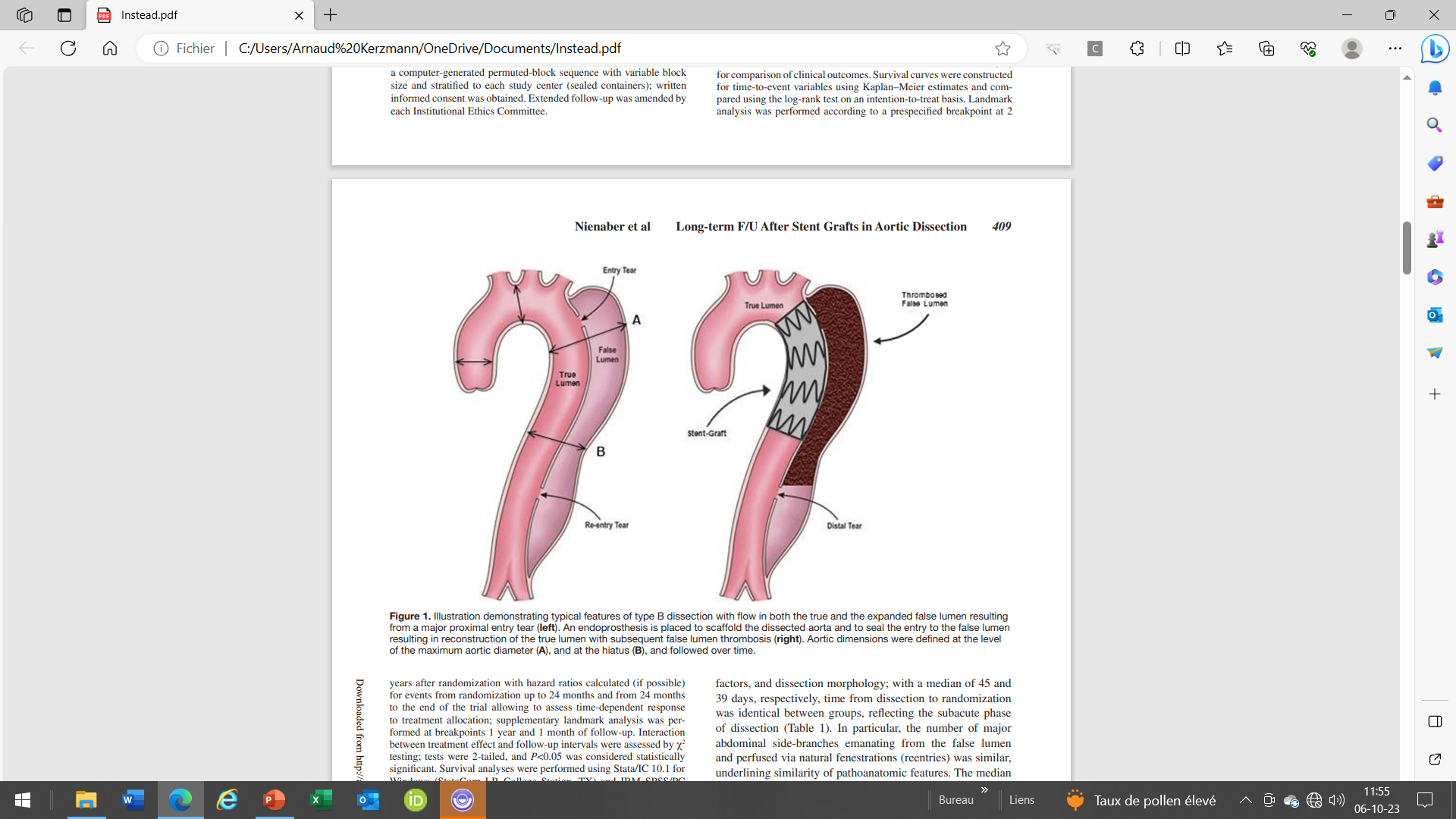 Discussion
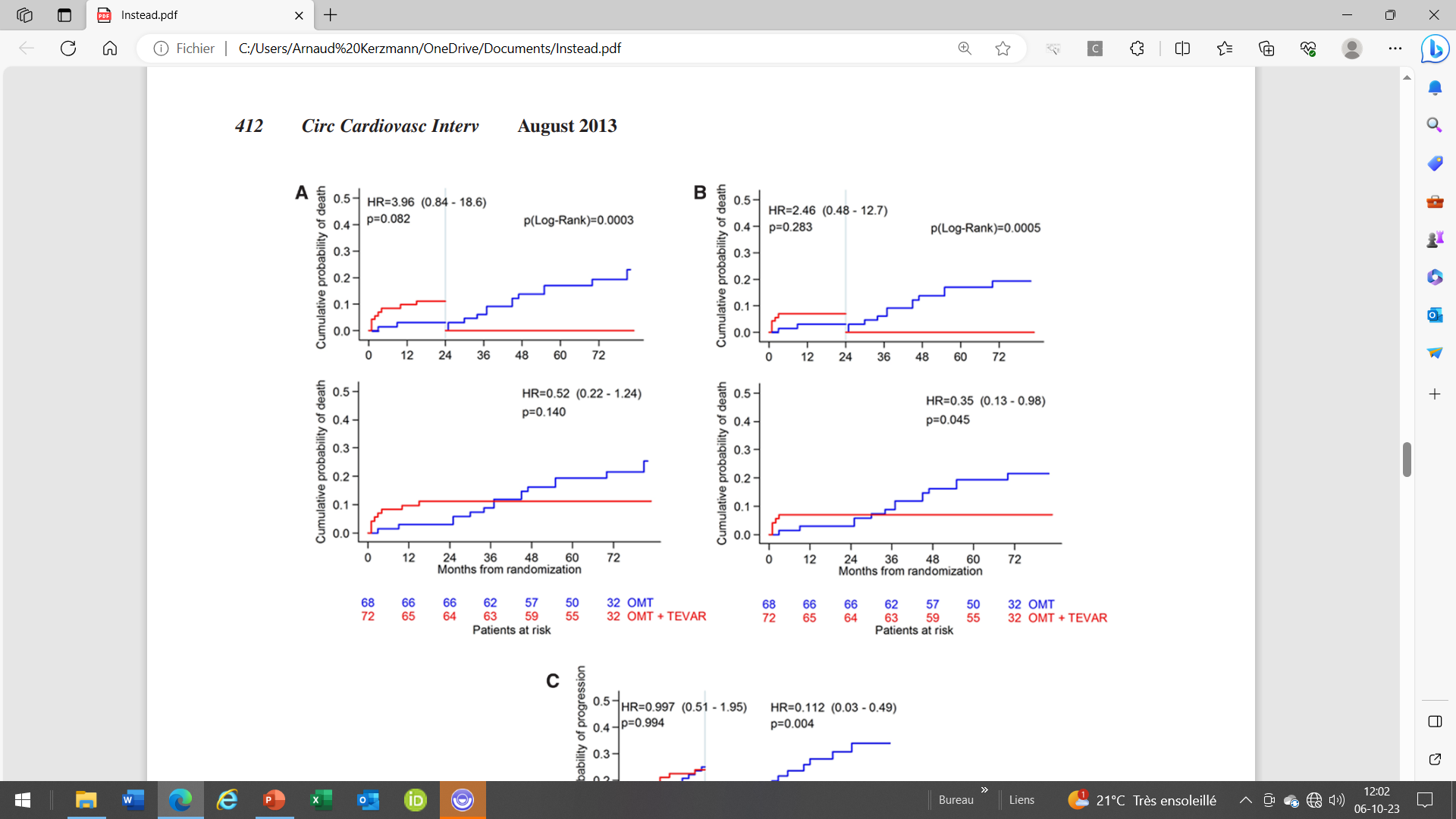 Discussion
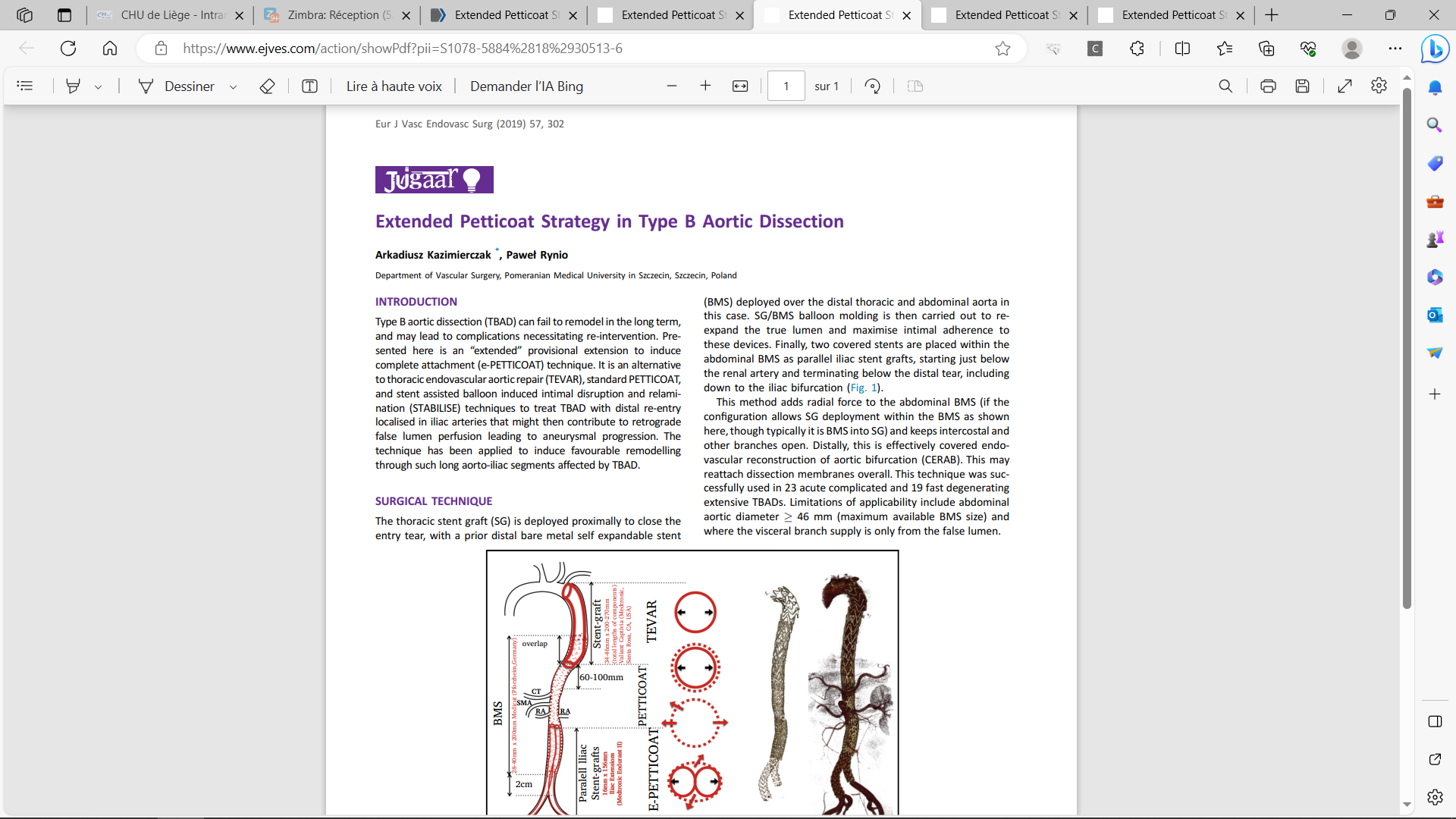 Discussion
(extended) Provisional ExTension To Induce COmplete ATtachement
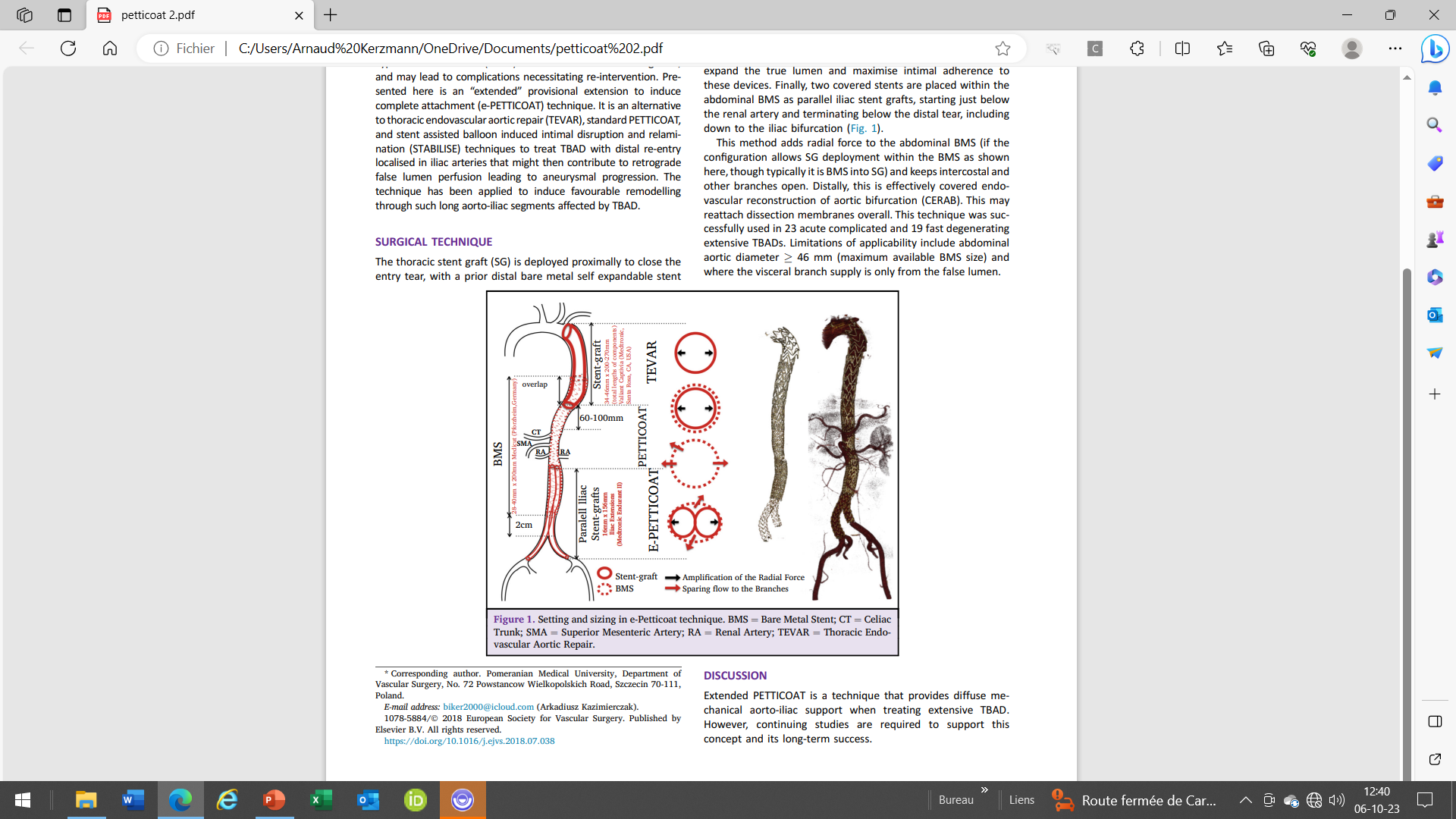 Discussion
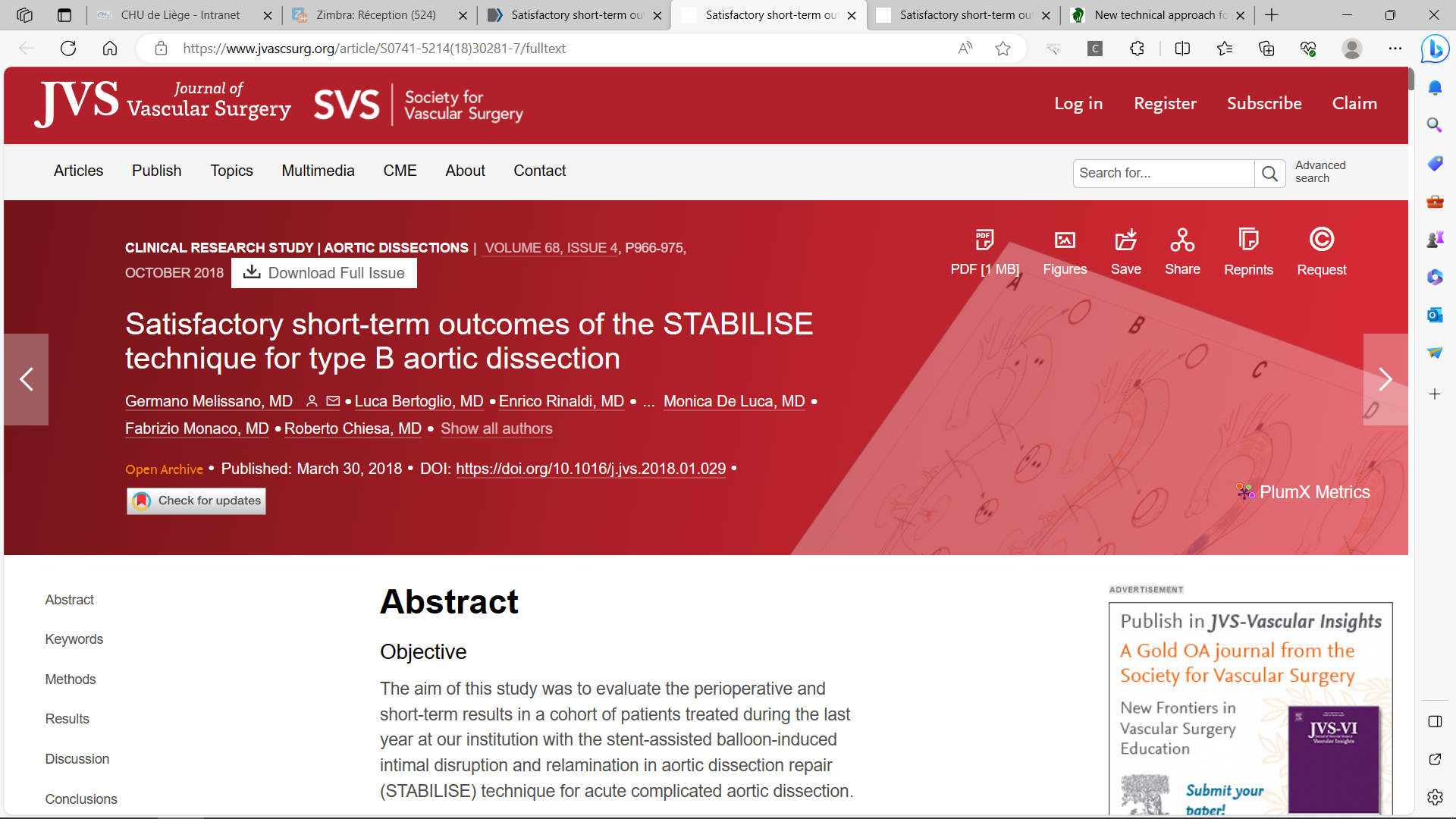 Discussion
STent-Assisted Balloon-induced Intimal disruption and reLamination In aortic disSEction repair
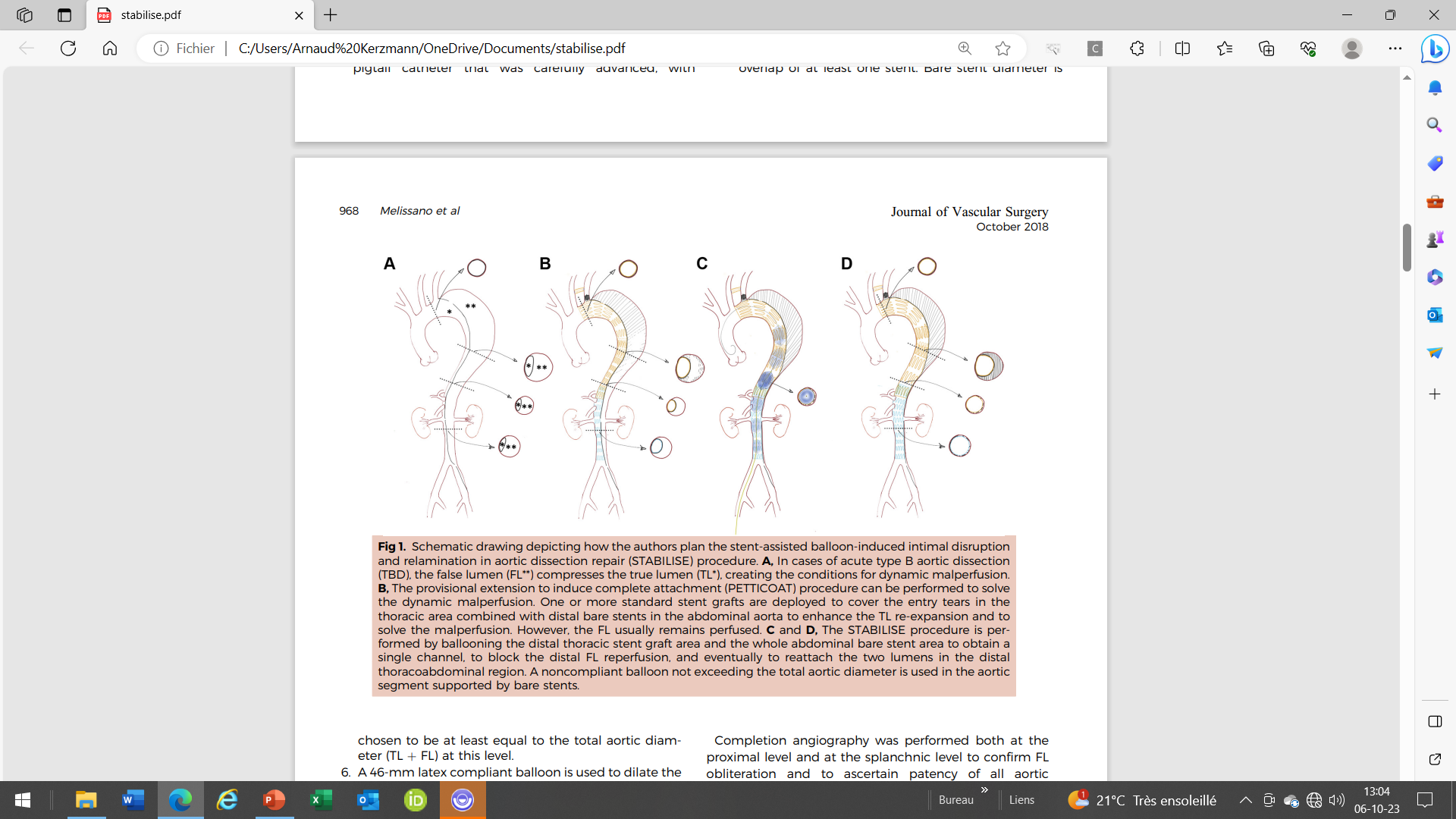 Discussion
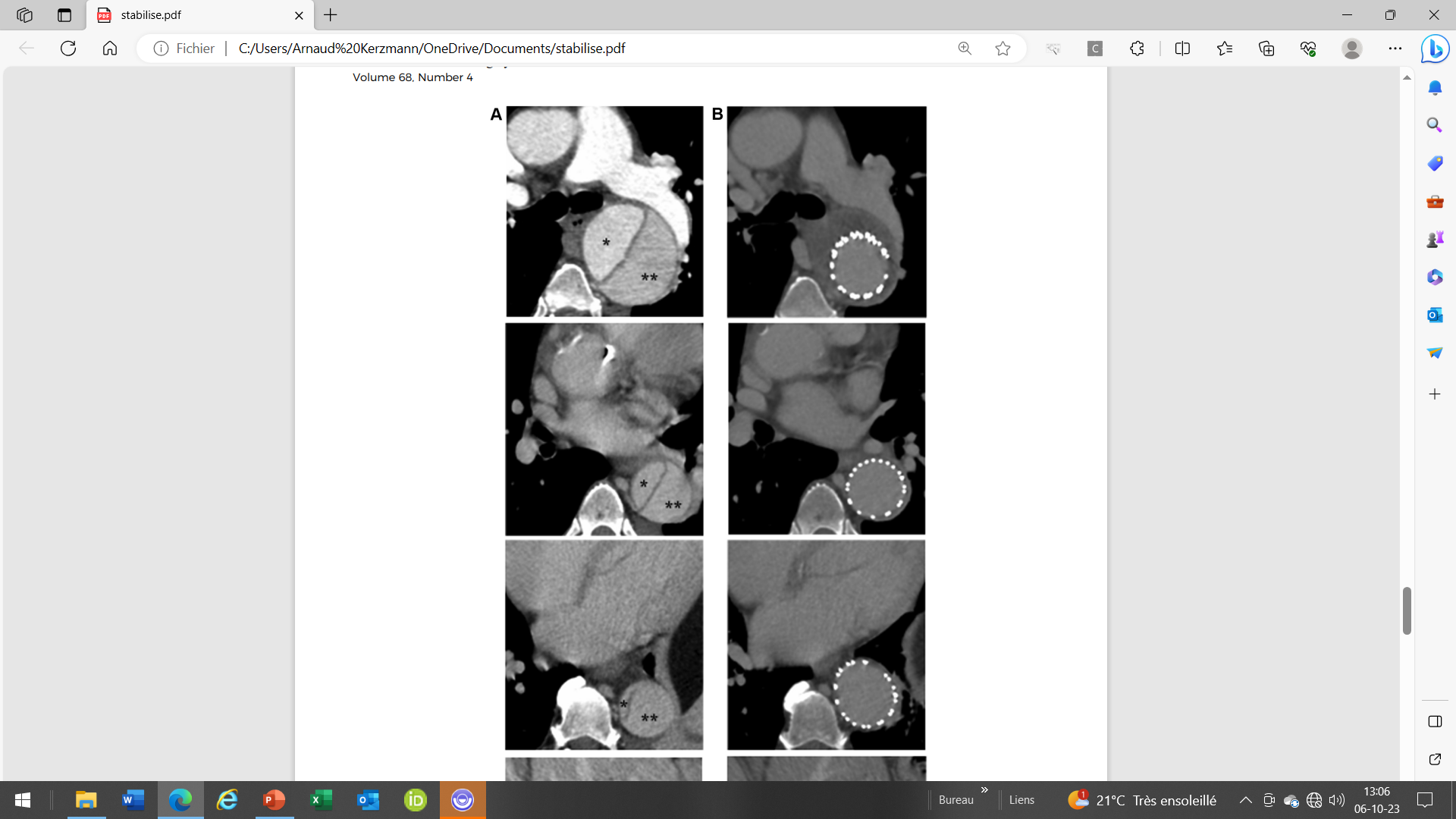 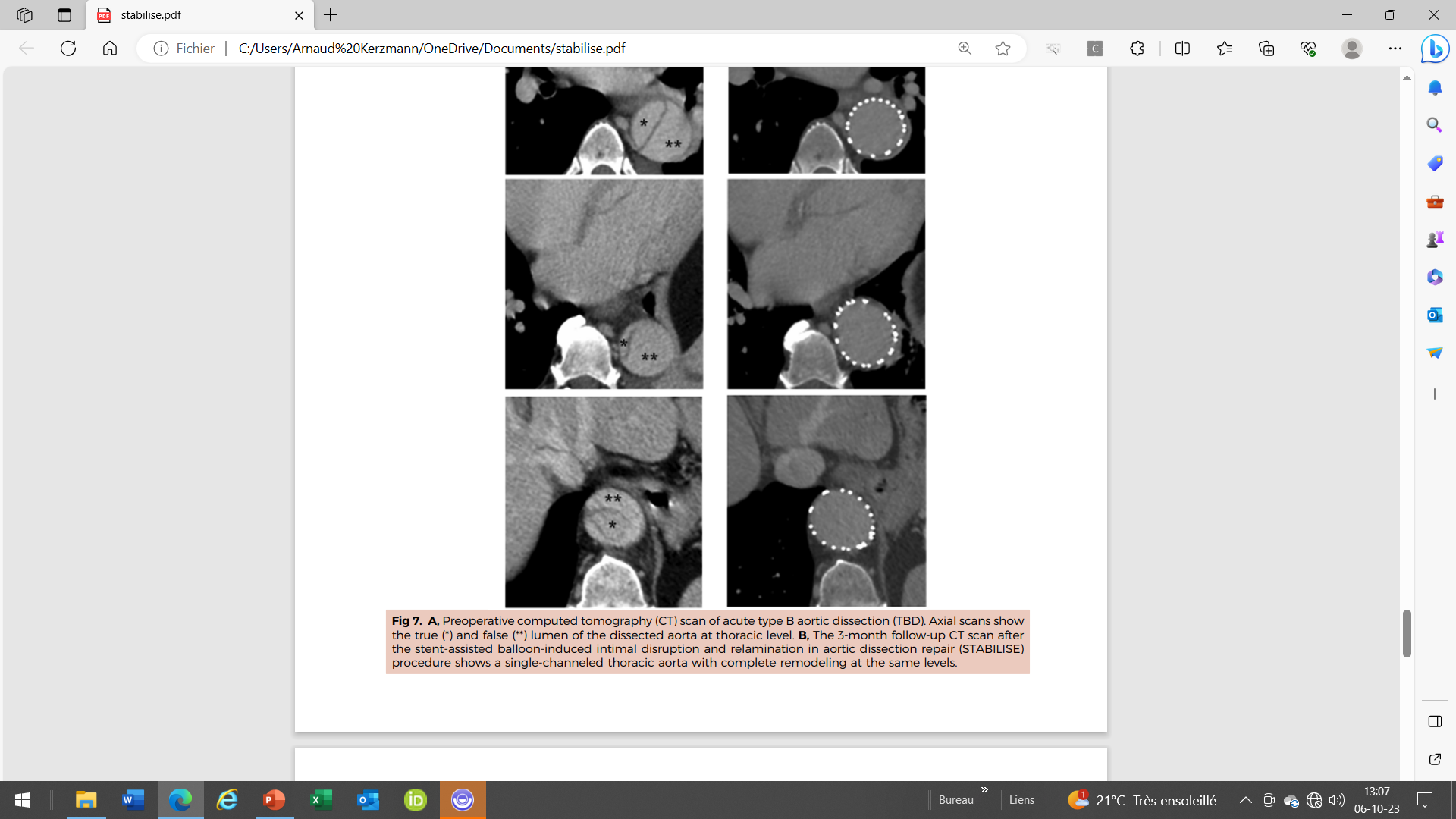 Conclusions
La dissection aortique aiguë est un phénomène dynamique, dont le moteur est l’onde de pression artérielle systolique

Les dissections aortiques de type B compliquées doivent être traitées

Il semble y avoir un intérêt de traiter les dissections aortiques de type B non compliquées

« Primum non nocere »